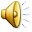 Chào mừng quý Thầy Cô về dự giờ
Tiết: TiẾNG ViỆT
Lớp: 1.10
BÀI 38:
Giáo viên thực hiện: Nguyễn Huyền Trang
Thứ tư ngày 26 tháng 10 năm 2022
Tiếng Việt
kem
meàm
tem thö
Thứ tư ngày 26 tháng 10 năm 2022
Tiếng Việt
tủm tỉm
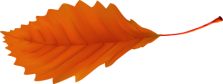 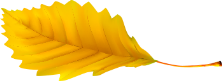 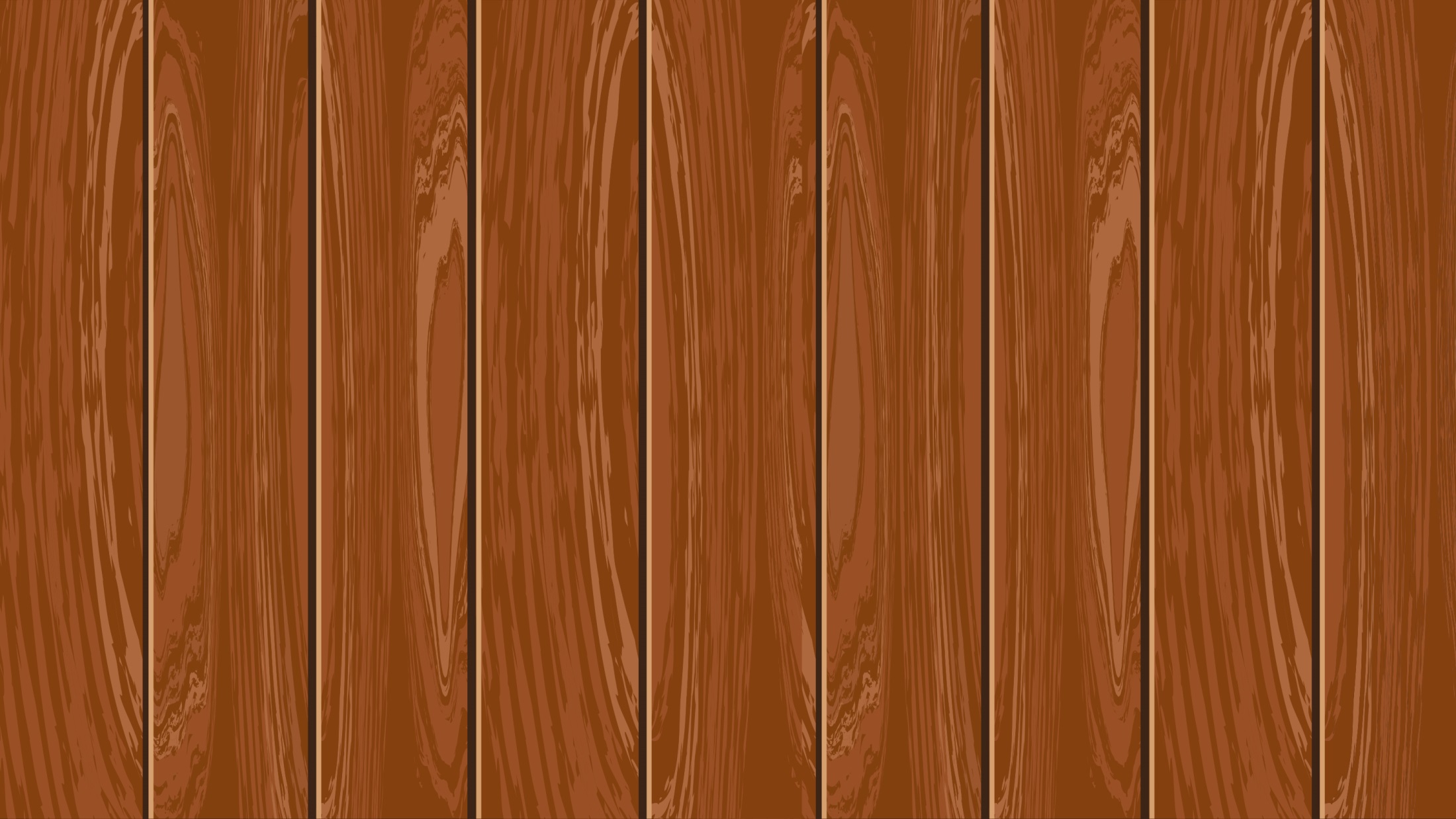 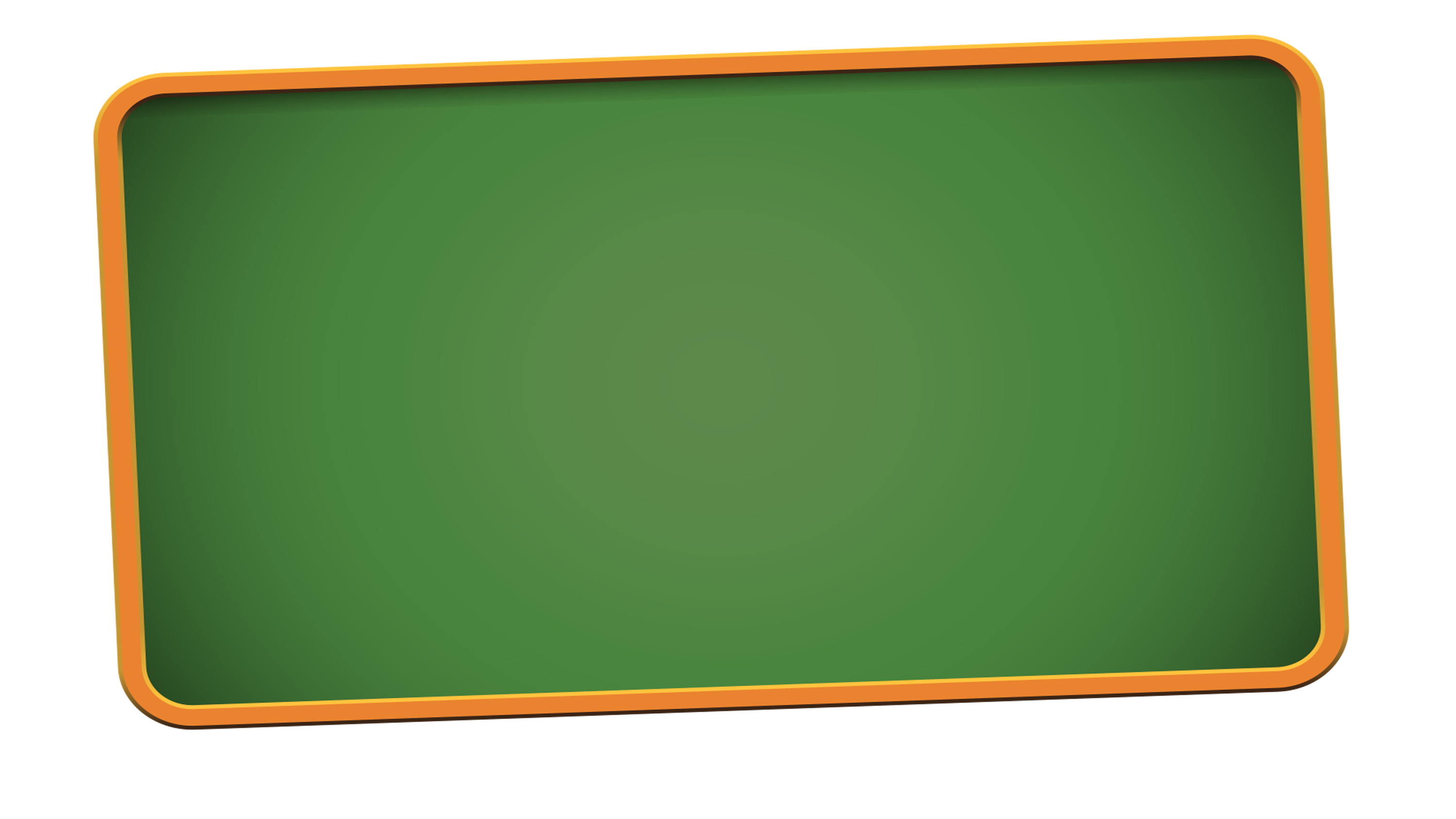 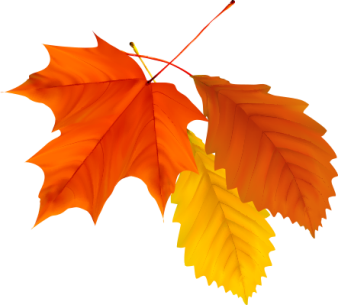 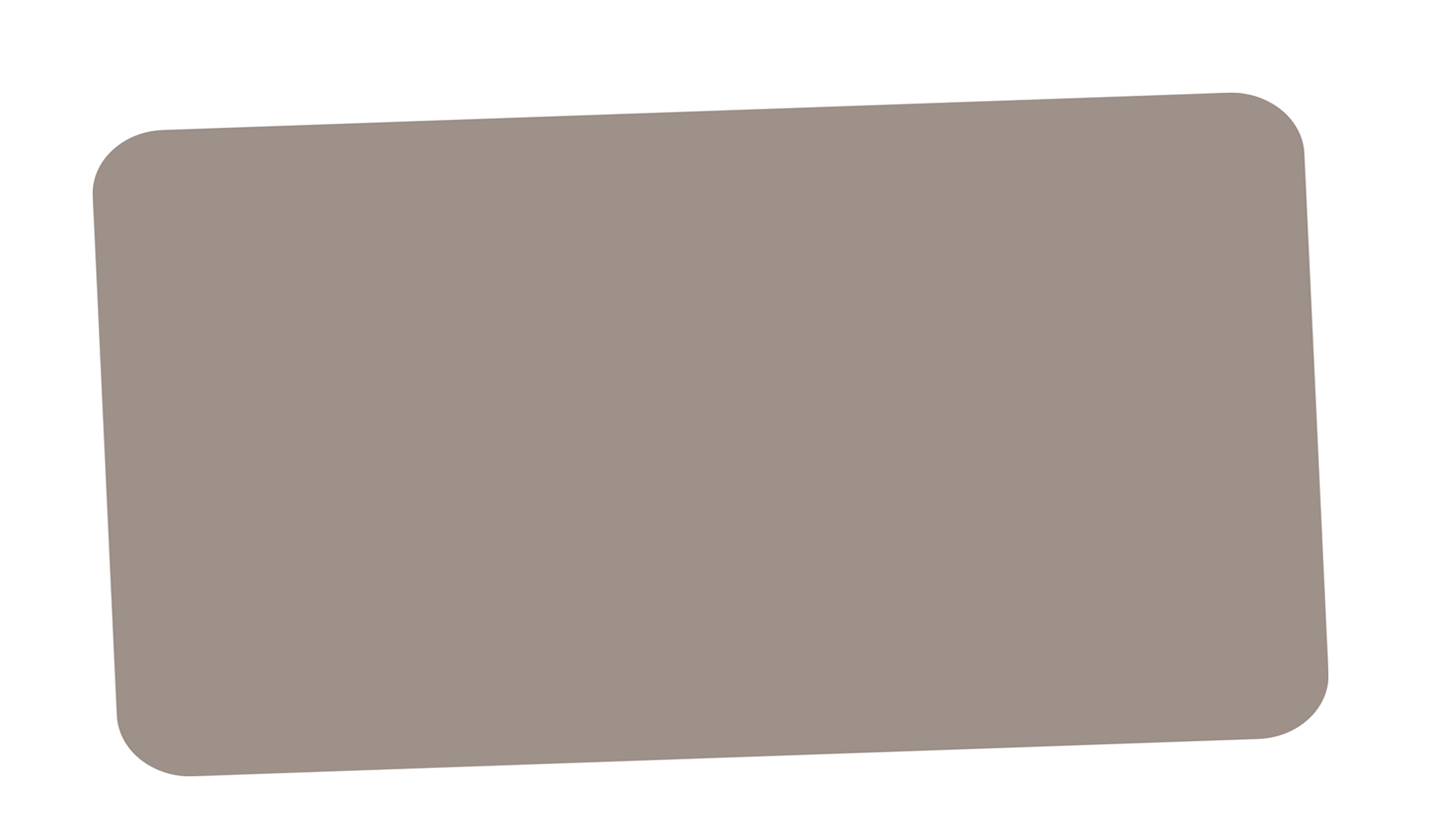 Baøi 38: ai  ay  aây
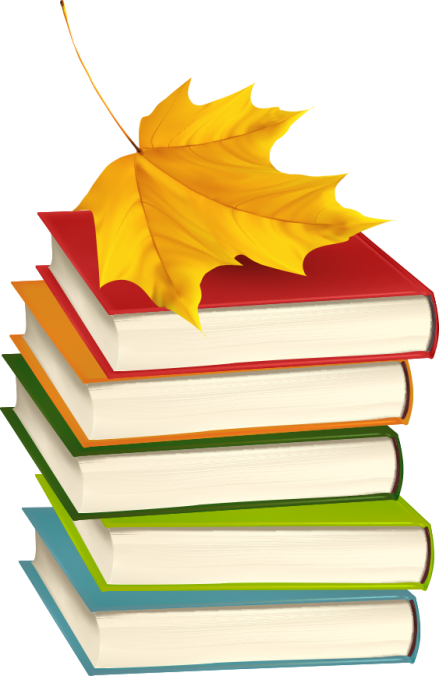 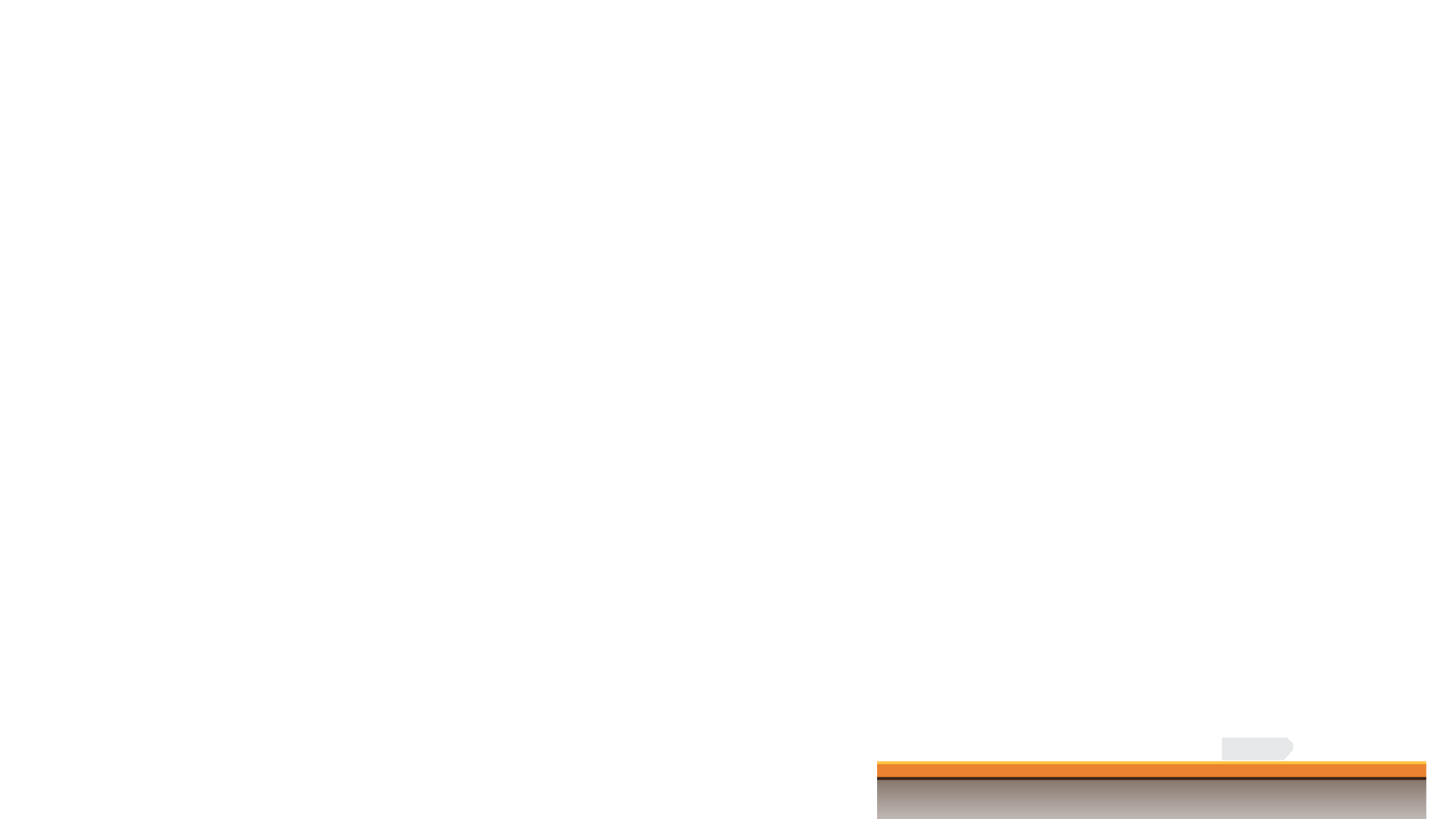 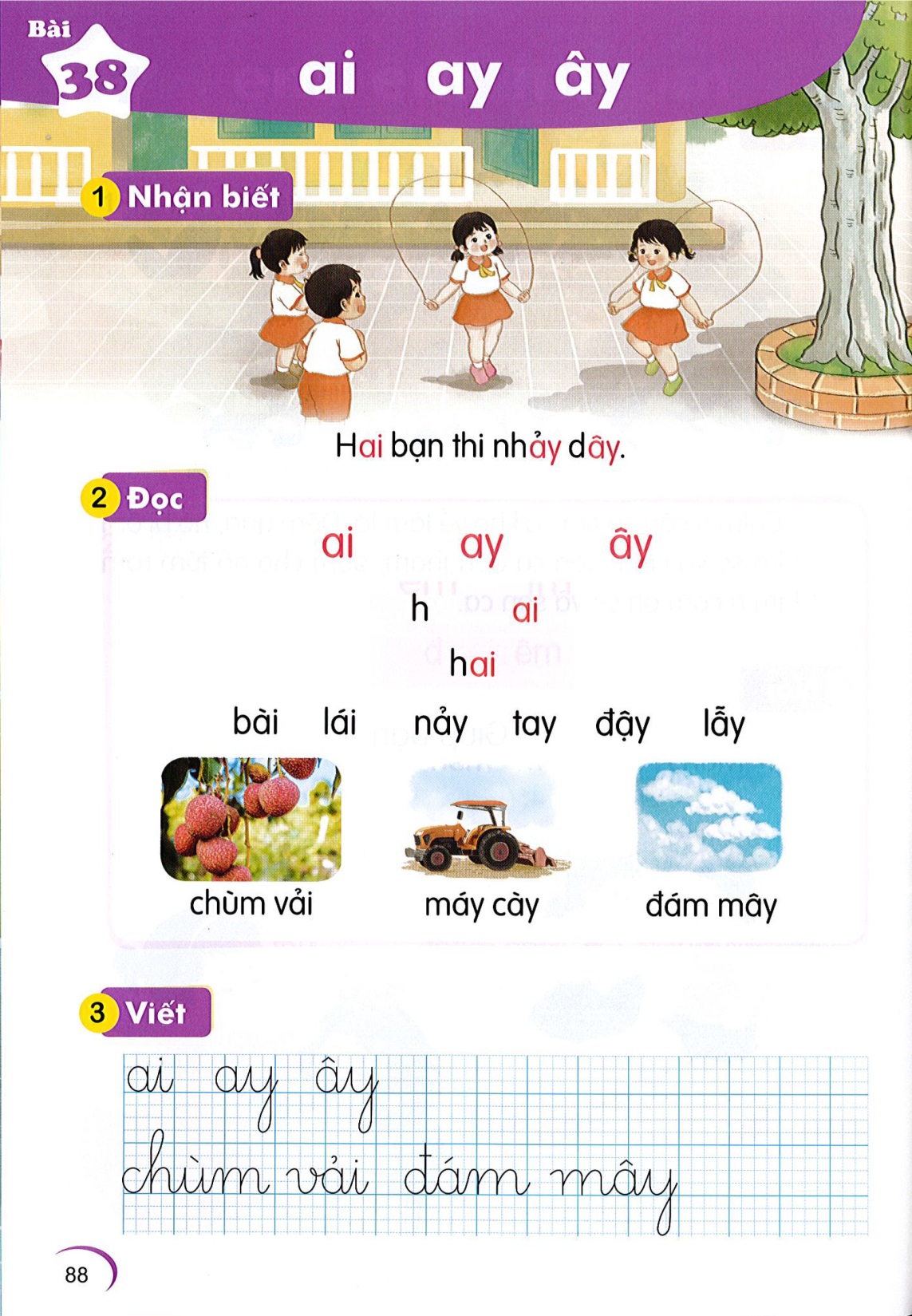 ai   ay	aây
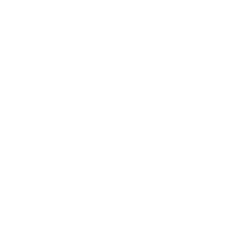 Bài
38
Nhận biết
2
Hai baïn thi nhaûy daây.
aây
ay
ai
So saùnh
a
a
ai
ay
aâ
aây
y
y
i
Thứ tư ngày 26 tháng 10 năm 2022
Tiếng Việt
ai   ay  aây
Đọc
3
ai
ay
aây
Đọc
3
ai
ay
aây
h
ai
hai
Thứ tư ngày 26 tháng 10 năm 2022
Tiếng Việt
ai   ay  aây
ai
ai
ay
ay
aây
aây
baøi
laùi
naûy
tay
ñaäy
laãy
[Speaker Notes: GV chú ý minh hoạ từ lẫy cho HS hiểu bằng việc mô tả em bé lẫy]
Thư giãn nào!
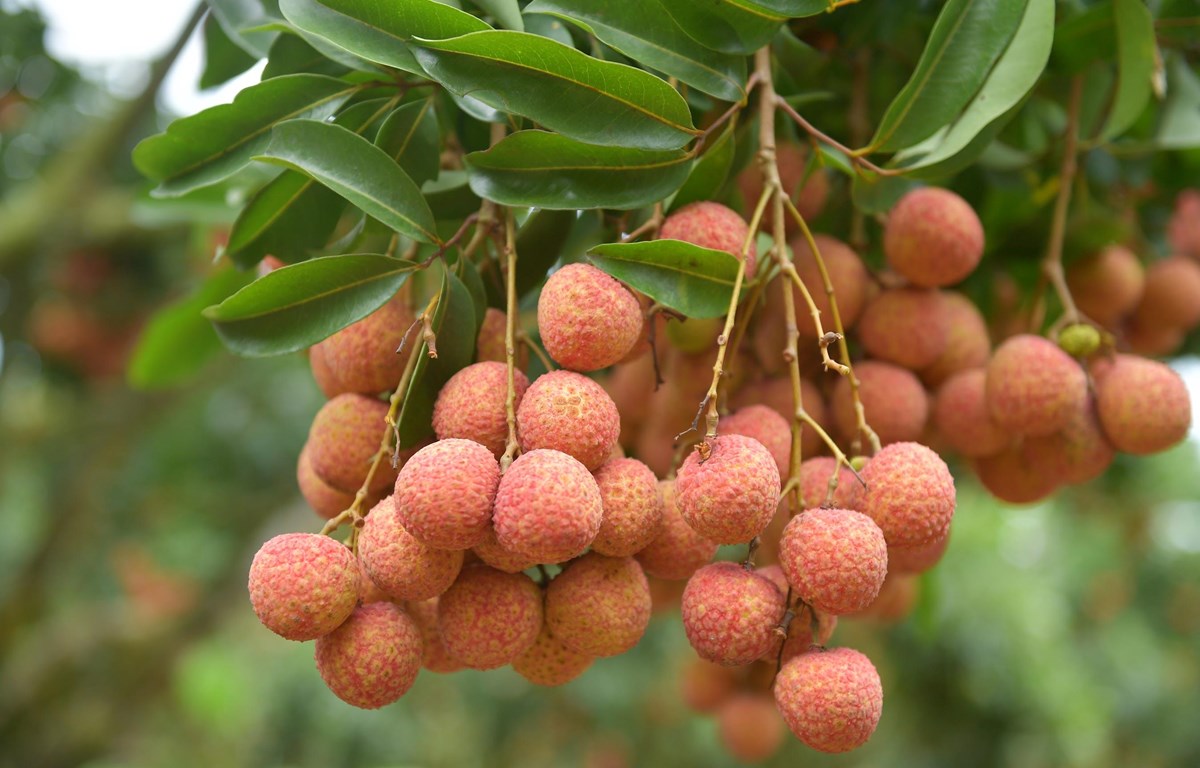 ai
chuøm vaûi
[Speaker Notes: Hay còn gọi là CHIM ĐA ĐA]
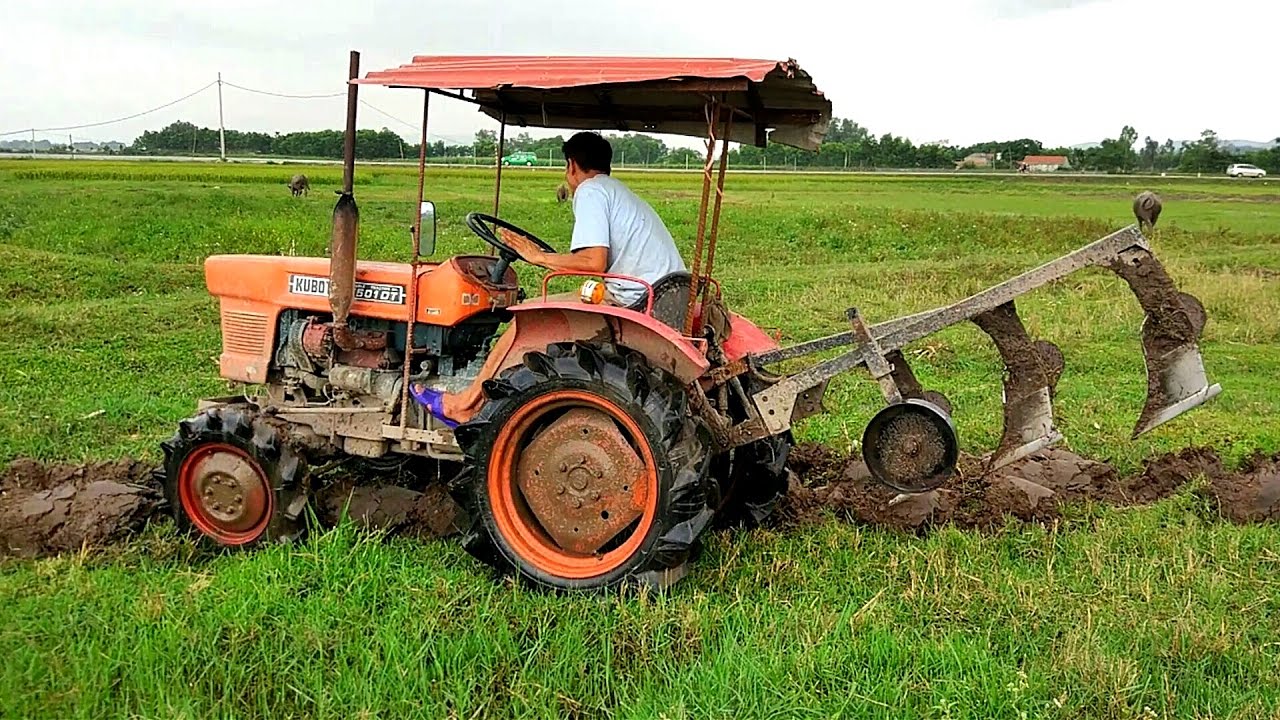 ay
maùy caøy
ay
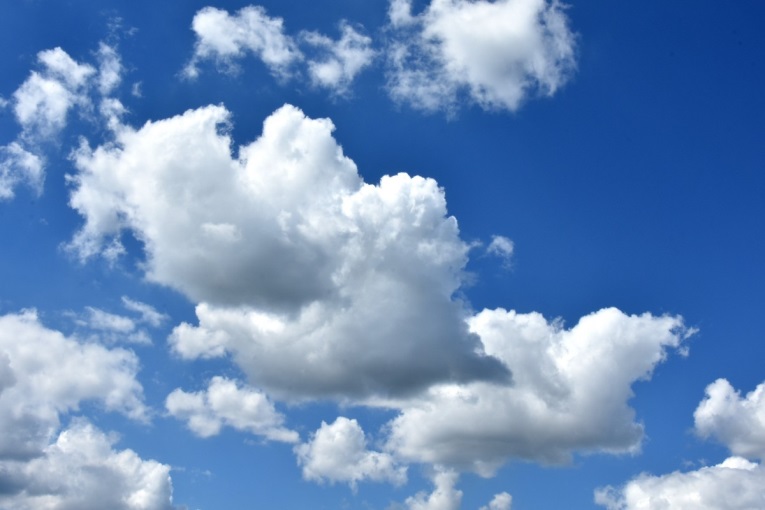 aây
ñaùm maây
Thứ tư ngày 26 tháng 10 năm 2022
Tiếng Việt
ai   ay  aây
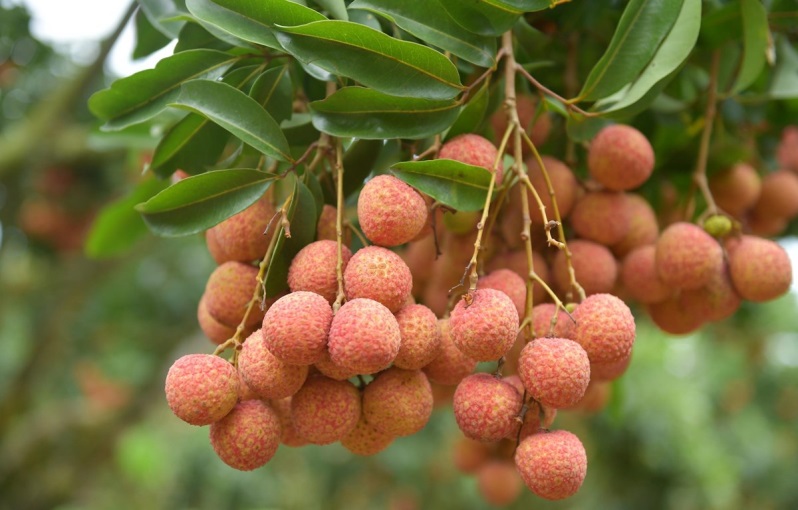 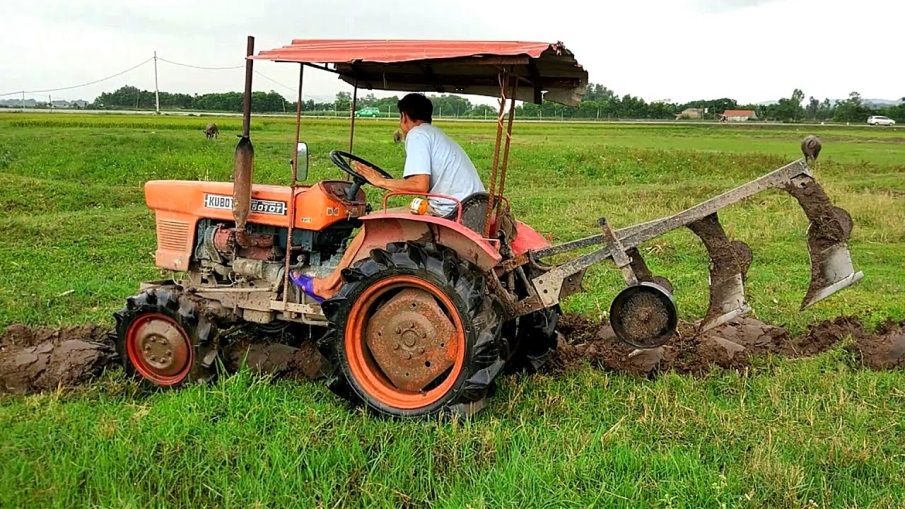 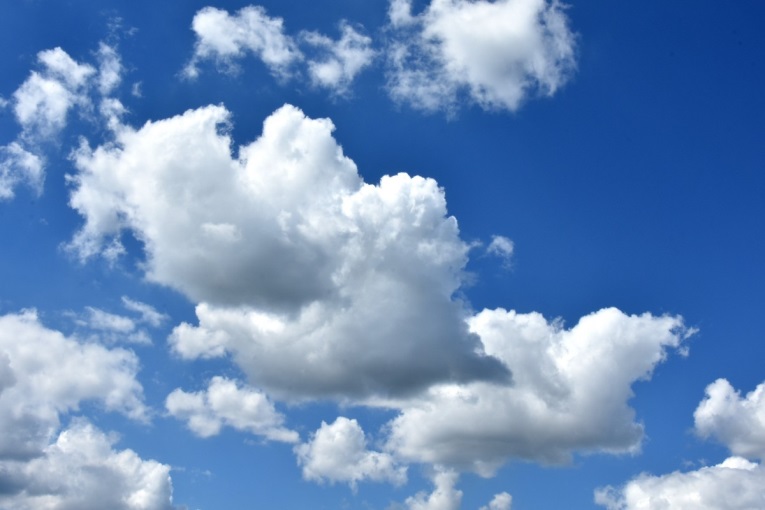 chuøm vaûi
maùy caøy
ñaùm maây
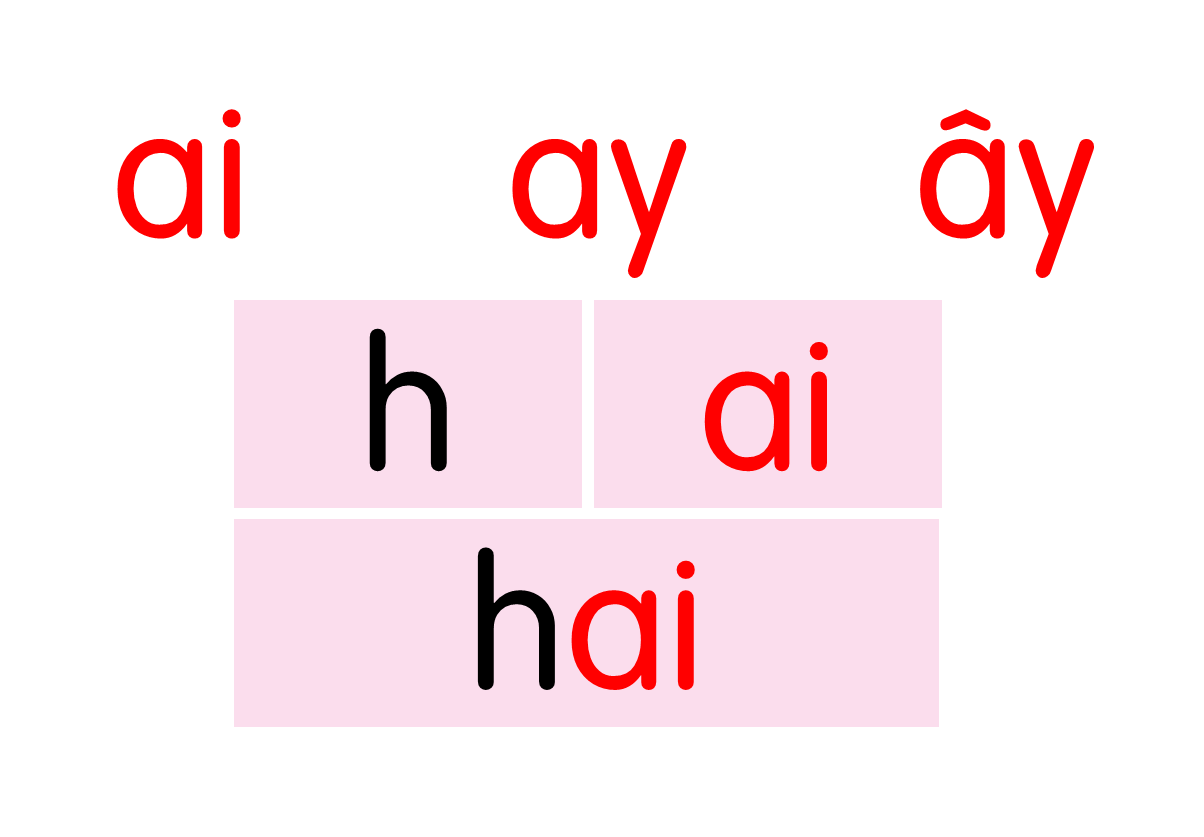 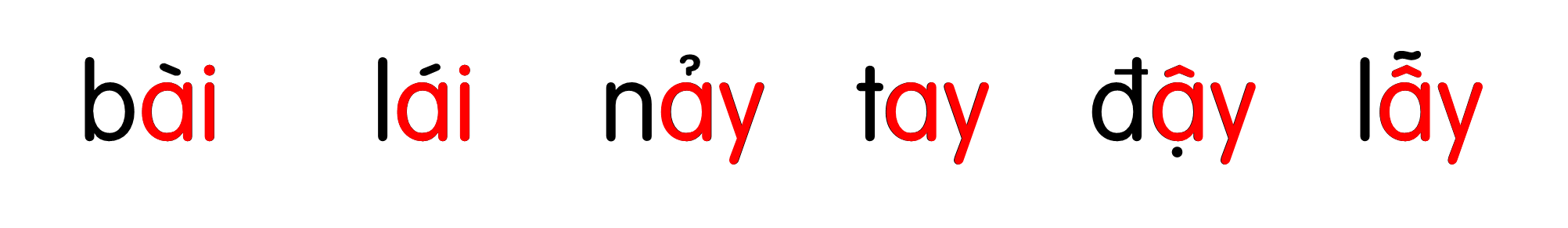 ay
ai
ay
aây
chuøm vaûi
maùy caøy
ñaùm maây
Hướng dẫn viết bảng
4
ai
Hướng dẫn viết bảng
4
a⌐
Hướng dẫn viết bảng
4
â⌐
Hướng dẫn viết bảng
4
ai
a⌐
â⌐
εùm ȩải
đám jây
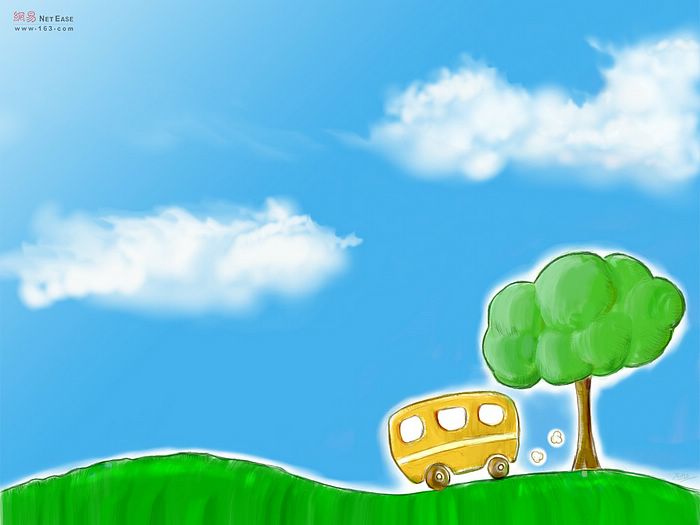 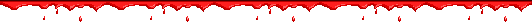 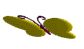 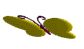 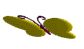 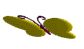 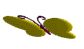 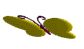 KẾT THÚC TIẾT HỌC
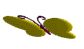 Chúc sức khỏe thầy cô và các em!
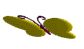 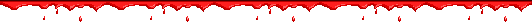 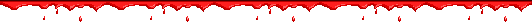 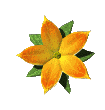 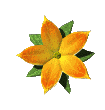 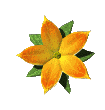 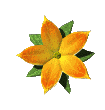 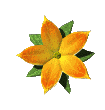 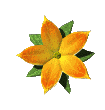 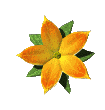 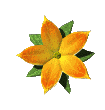 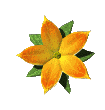 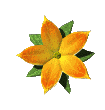 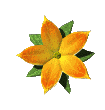 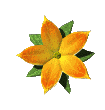 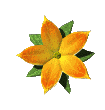 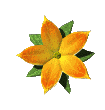 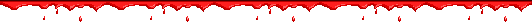